THE OPTIMUM PERFORMANCE OF POLYMER SOLAR CELLS 
By 
, N. Ibrahim2 M . O . Sid-Ahmed1
1
Sudan University of Science and Technology, Faculty of Science, Physics Department, Khartoum, Sudan .P.O Box 407 
2 Computer man College , Khartoum , Sudan
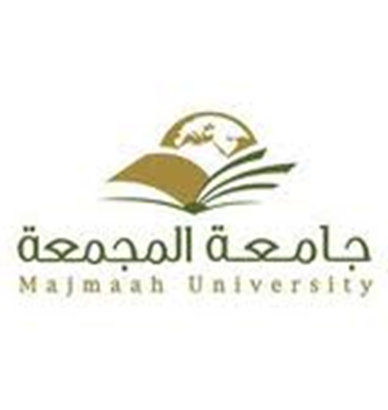 Abstract
Results
A model for an ideal bulk heterojunction solar cell has been developed . The model is compared with measurements from MDMO : PPV / PCBM solar cells . 
The performance of the cell is found to be governed by the offset of the highest occupied molecular orbital of the electron donor and the lowest unoccupied molecular orbital of the electron acceptor . It is also governed by the offset of the lowest unoccupied molecular orbital of the acceptor and the lowest unoccupied molecular orbital of the donor . The results also show that the performance depends strongly on the work function of the anode and the thickness of the solar cell . Material development is required for development of low – band gap cells to optimize the utilization of solar radiation . The  optimum band gap is about 1.5 e V .
Open circuit voltage
The absorbed photons generate excitons which dissociate at the heterojunction
interface.
The exciton binding energy is about 0.5 eV [15] .This requires that the offset
between the (LUMO)A and the (LUMO)D to be about 0.5 eV. Then we can write
(LUMO)A - (LUMO)D = (HOMO) A -(HOMO)D
= 0.5 eV (5)
The band-gap of the donor is given by
(HOMO)D - (LUMO)D = Eg (6)
Subtracting Eq . (6) from Eq . (4)
(LUMO)A - (LUMO)D = Eg - q VOC - 0.3 eV (7)
When substituting the value of the (LUMO)A - (LUMO)D offset in Eq .(7) ,
0.5 = Eg - q VOC - 0.3
q VOC = Eg - 0.8 eV (8)
Eq. (8) gives the VOC of an ideal BHJ solar cell in which :
a- The electrodes make ohmic contact with the blend.
b- The difference between the electron affinity of the acceptor and that of the
donor is 0.5 eV.
It has to be noted that the HOMO of the MDMO: PPV is 5.2 eV, and the LUMO of the PCBM is 4.1 eV [16]. Eq.3 gives an open circuit voltage of 1.1 V for these values.
This is approximately similar to the measured value of the Voc when the ITO
was used as an anode.
The measurements gave open–circuit voltage of about 0.7 V and an efficiency of 2.8 % , when the PEDOT : PSS was used as an anode . From the UV-VIS 
By substituting the value of the band-gap in Eq .(8), we obtain a value of 1.3 V 
for VOC .This is 0.6 V higher than the measured value of VOC . Eq.(8) is based on the assumption that the (LUMO)A - (LUMO)D offset is 0.5 eV . The LUMO level of MDMO : PPV is 3.0 eV [16] , while that of the PCBM is 4.1 eV. The (LUMO)A -(LUMO)D offset is 1.1 eV. This energy is more than the energy (0.5 eV) needed for the exciton dissociation and the electron transfer from the donor to the acceptor. About 0.6 eV would be dissipated as heat. If the LUMO level of the PCBM could be raised to the 3.5 eV level, the VOC would increase by 0.6 eV , Eq.(4). The possibility of variation of the LUMO of the PCBM has been proven experimentally , [17] . A change of the (LUMO)A by 0.6 eV
would increase the efficiency to a value of 5.2 % .
Introduction
Photovoltaic devices prepared from blends of conjugated polymers and
fullerene derivatives are promising candidates for solar energy conversion , due to their mechanical flexibility, lightweight, and potential low cost of fabrication .The efficient photo- response of these devices originates from the ultra fast electron transfer from the conjugated polymer (donor) to the fullerene (acceptor) [1]. Over the last few years, a sustained effort has been made to improve the performance of these solar cells.
In the ongoing attempt to maximize the efficiency of polymer-based photovoltaic devices, many research effort have been done. That included
improvement of the device structure, as well as the proper choice of electrode
materials [2,3] , and blend layers [4] .
The ongoing research include also development of new polymers. Low-band
gap polymers are especially attractive as they promise to increase the absorption of solar photons , especially near the peak of solar emission .
The first organic solar cells were based on single thermally evaporated 
molecular organic layers , sandwiched between two metal electrodes of
different work functions. The behavior of these devices can be explained by the metal-insulator-metal (MIM) model[5]. The photoactive region is often very thin(less than the diffusion length of the exciton ) . Since both positive and negative photo-excited charges travel through the same material, recombination losses  are generally high. Results from single layer organic solar cell show that the typical conversion efficiency is below 0.14% [6].
Double layer devices ,were introduced in many combinations ,to replace the
single layer cells[7].In such devices only excitons created within the distance of
10-20 nm(diffusion length of the exciton )from the donor-acceptor interface ,can
reach the interface  ,where the excitons are dissociated into free charge carriers.
This leads to the loss of absorbed photons further away from the interface, and
leads to low quantum efficiencies [8]. Recently , most of the work has been on the blend organic solar cell. It consists of a blend of an electron donor and an electron acceptor .It exhibits a donor acceptor phase separation ,that each donor –acceptor interface is within a distance less than the exciton diffusion length of each absorbing site. The bulk heterojunction (BHJ) concept provides a large interfacial area between the donor and acceptor phases, where charge separation occurs [9] .
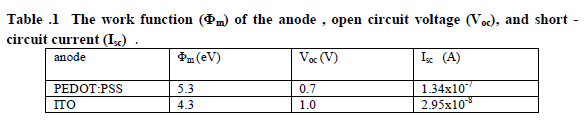 Table .1 The work function (Φm) of the anode , open circuit voltage (Voc), and short - circuit current (Isc)
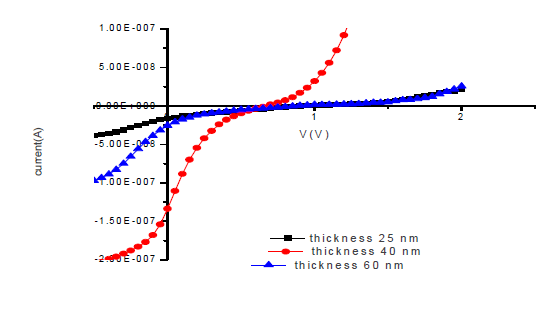 Methods and Materials
Fig1. current –voltage characteristics for three cells with thikness:25nm,40nm,60nm
Optimization of bulk heterojunction solar cells
Photo-excitations in organic materials do not lead directly to free charge
Carriers , as in inorganic materials , but to bound electron-hole pairs (excitons).
The excitons can be dissociated at interfaces of materials with different electron
Affinities . Usually the polymer ,electron donor, is blended with the electron
acceptor, [6,6]-phenyl-C16–butyric acid methyl ester (PCBM) ,due to its high
electron affinity . After dissociation ,a pair of a hole in the donor and an electron
in the acceptor is formed across the interface .The internal electric field
separates the pair into free charge carriers .The free hole and the free electron
are then transported through the donor and acceptor to the electrodes. The
lifetime of the separated charges in such blend has to be sufficiently long in
order to be transported to the electrodes .This limits the thickness of the blend
to about 100 nm [10 ] .
The power efficiency , h , is given by
h =(FF) I sc V oc P -1 (1)
where FF is the fill factor ,Isc is the short circuit current ,Voc is the open circuit
voltage , and P is the solar power incident on the cell .
The short circuit current is determined by the photon absorption and the
Internal conversion efficiency. The amount of absorbedphotonscanbe increased by
increasing the thickness. As the thickness increases the possibility of
recombination losses increases, due to the low charges mobility . The electron
mobility in poly(3-hexylthiophene) (P3HT):PCBM at 300 0K is about 10-8 m2 V-1s-1 ,
and that of the hole is even lower , by a factor of about 5000 [11] . The
recombination losses decrease the fill factor .
When the cell is illuminated, the open-circuit voltage (VOC) is given by
q VOC = Fn – Fp (2)
Similar results has been obtained by Scharber et al [12] . The voltage drop could
be due to band bending [14] .
For ohmic contact , Eq.3 can be written as
q VOC = (HOMO)D - (LUMO)A - 0.3
Conclusions
A model for an ideal BHJ solar cell has been proposed . The model has been
compared with measurements from MDMO : PPV /PCBM solar cells .
The maximum limit for Voc is given by the offset of (HOMO)D - (LUMO)A . It
is noticed that small voltage drop (about 0.3 V) has to be sacrificed when the
anode makes an ohmic contact with (HOMO)D .The ohmic contact is a necessity .It has increased the Isc by about four times ( when a layer of PEDOT:PSS was coated on the ITO) . The electron acceptor is preferably to have a lowest unoccupied orbital which makes (LUMO)A-(LUMO)D offset of about 0.5 e V . Higher values of the offset results on the reduction of the Voc . Lower values of the offset may not be sufficient to break the excitons into free charge carriers .
The thickness of the cell has to be optimized for maximum efficiency . As the
thickness increases , the photons absorption increases , but the fill factor
decreases . Material development is required to produce low band gap BHJ solar cells . The optimum band gap is about 1.5 e V .
.
References
1. Sariciftci, N. S. Smilowitz, L. Heeger, A. J. and Wudl ,F. (1992). Science 258, 1474
2. Alem,S. de Bettignies,R.. Nunzi,J.M. Cariou,M. (2004). Appl. Phys. Lett.84
3. C.J. Brabec,C.J. Cravino,A.Meissner,D. Sariciftci,N.S. Fromherz,T. Rispens,M.T.
Sanchez,L. Hummelen,J.C. (2001). Adv. Funct. Mater. 11,374
4. Zhang, F.L. Gadisa,A. Inganas,O. Svensson,M. Andersson,M.R. (2004). Appl. Phys.
Lett. 84,3906
5. Hoppe, H. Sariciftci, N. S. (2004). J. Mat. Chem., Vol. 19, 1924
6. Godisa,A. Kassegn ,B. (2002). Synthetic Metal 129,179-185
7. Tang, C.W. ( 1986). Appl. Phys. Lett., Vol. 48, 183
8. Winder, C. Sariciftci, N.S. (2004). J. Mat. Chem., Vol. 14, 1077
9. Lungenschmied, C.Dennier, Neugebauer, G.H.Sariciftci, N.S.and.Echernfreund, E. (2006).Appl.Phys. Lett.89,223519
10. Lenes, M. Koster, L.J.A. Mihailetchi, V.D.and Blom, P.W.M. (2006).Thickness
dependence of the efficiency of polymer:fullerene bulk heterojunction